おるがったキッズ 申込書
なまえ
こどもの名前：
じゅうしょ　〒
住所：
せいねんがっぴ　　　　　　　　　　　　　　　がくねん
生年月日：　　　　　　　　学年：
でんわばんごう　　

電話番号：　　　　　　Eメール：
さんか　　　ほごしゃ　　とう　　　　　かあ　　　　なまえ
参加する保護者(お父さん、お母さん)の名前：
にほん　　　　　　　　にほんう
いつ日本に来た？　/　日本生まれ？
　
くにめい
国名：
おかあさん、おとうさんへ
こまったことやわからないことがあったらかいてください。
くにのことばでもいいです。
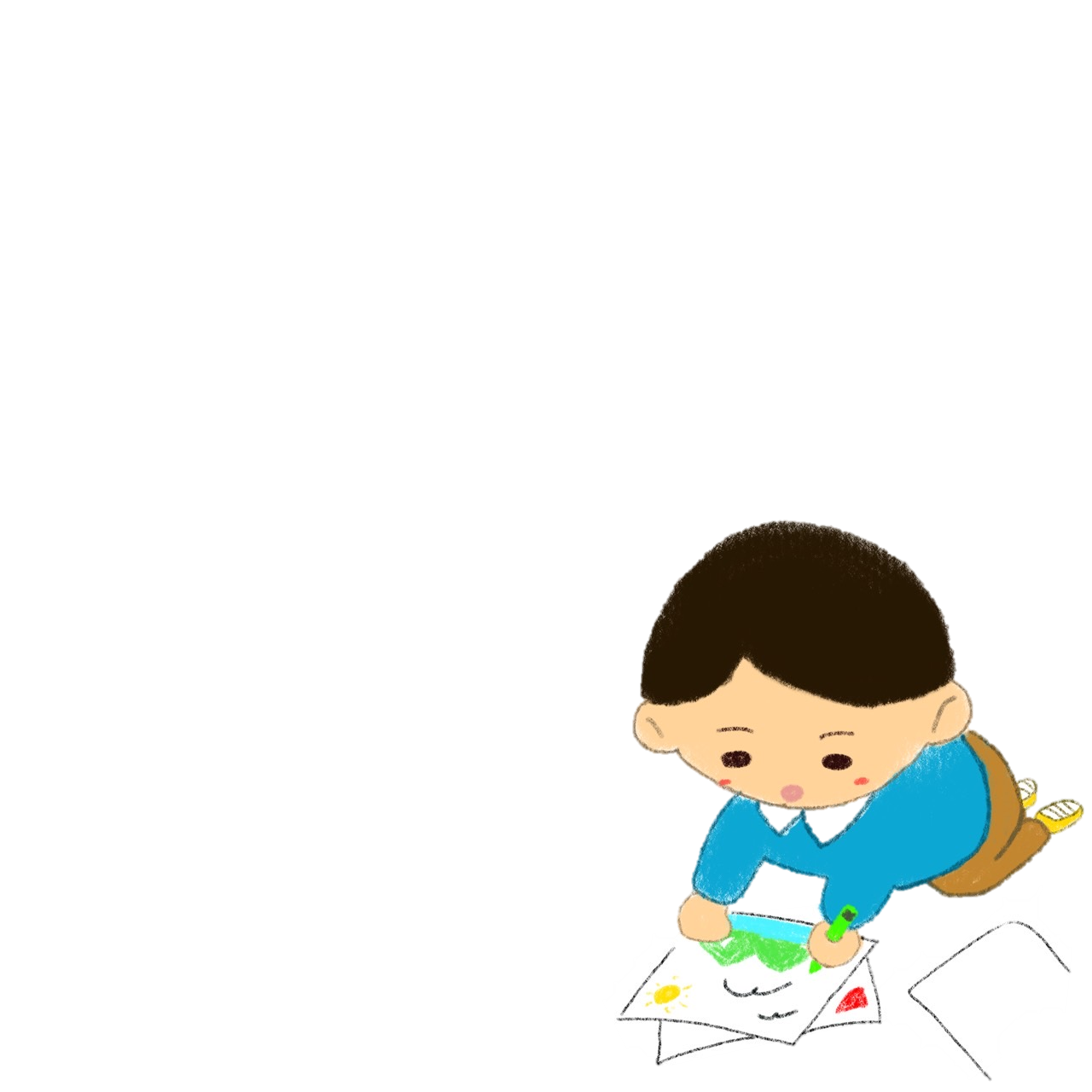